Oppervlaktes en verhoudingen
Percenten, kommagetallen en breuken
De meester vraagt wie minstens één keer per week chat. 20 van de 25 leerlingen steken hun vinger op. 









Ik ben het        eens        niet eens met Jos, want
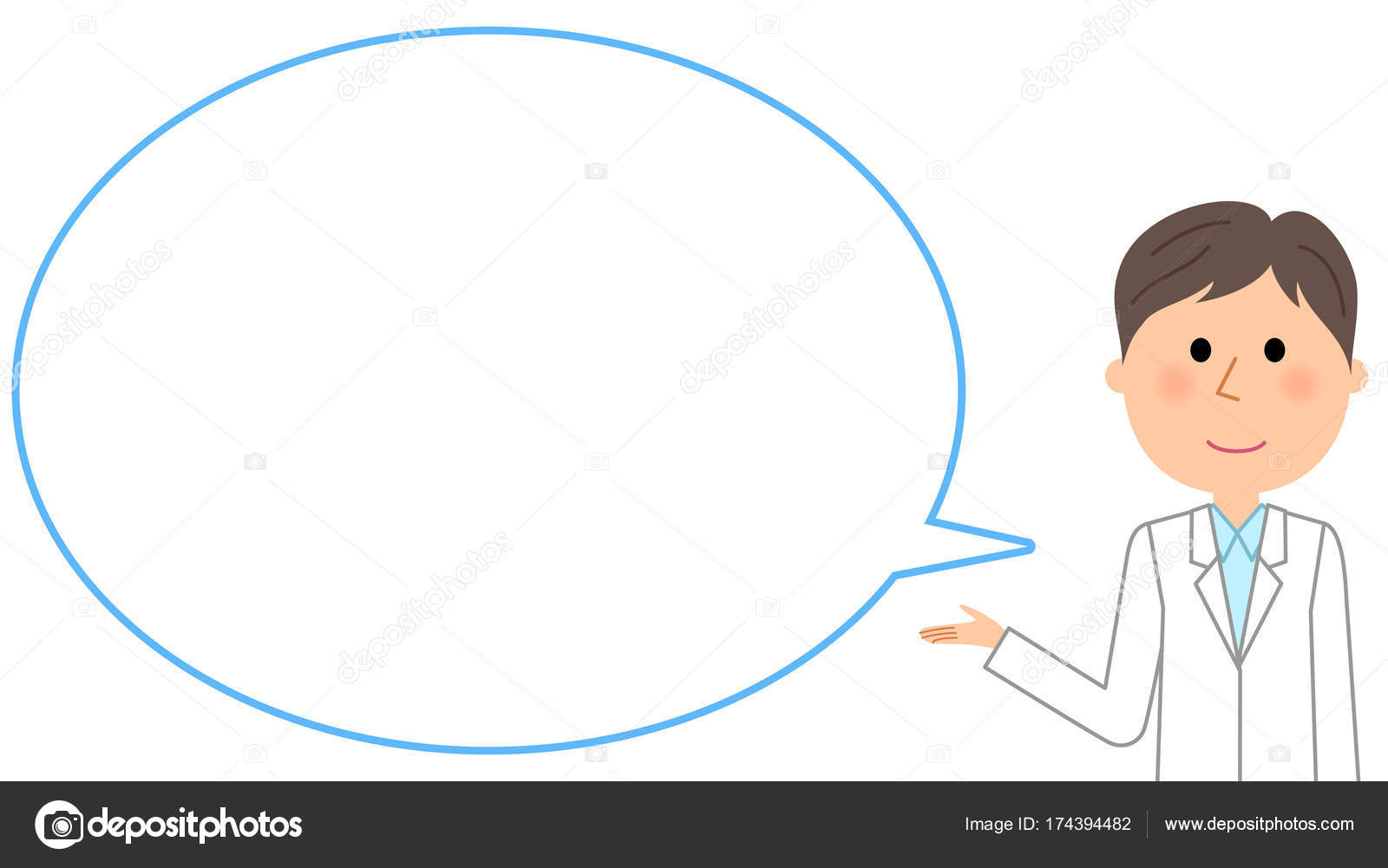 Hé, dat is 25 %!
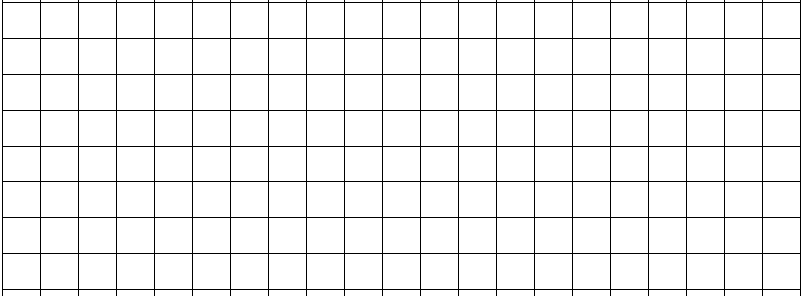 12-jarigen zouden na school ten hoogste 2 uur per dag voor een beeldscherm mogen zitten. 









Ik ben het        eens        niet eens met Jos, want
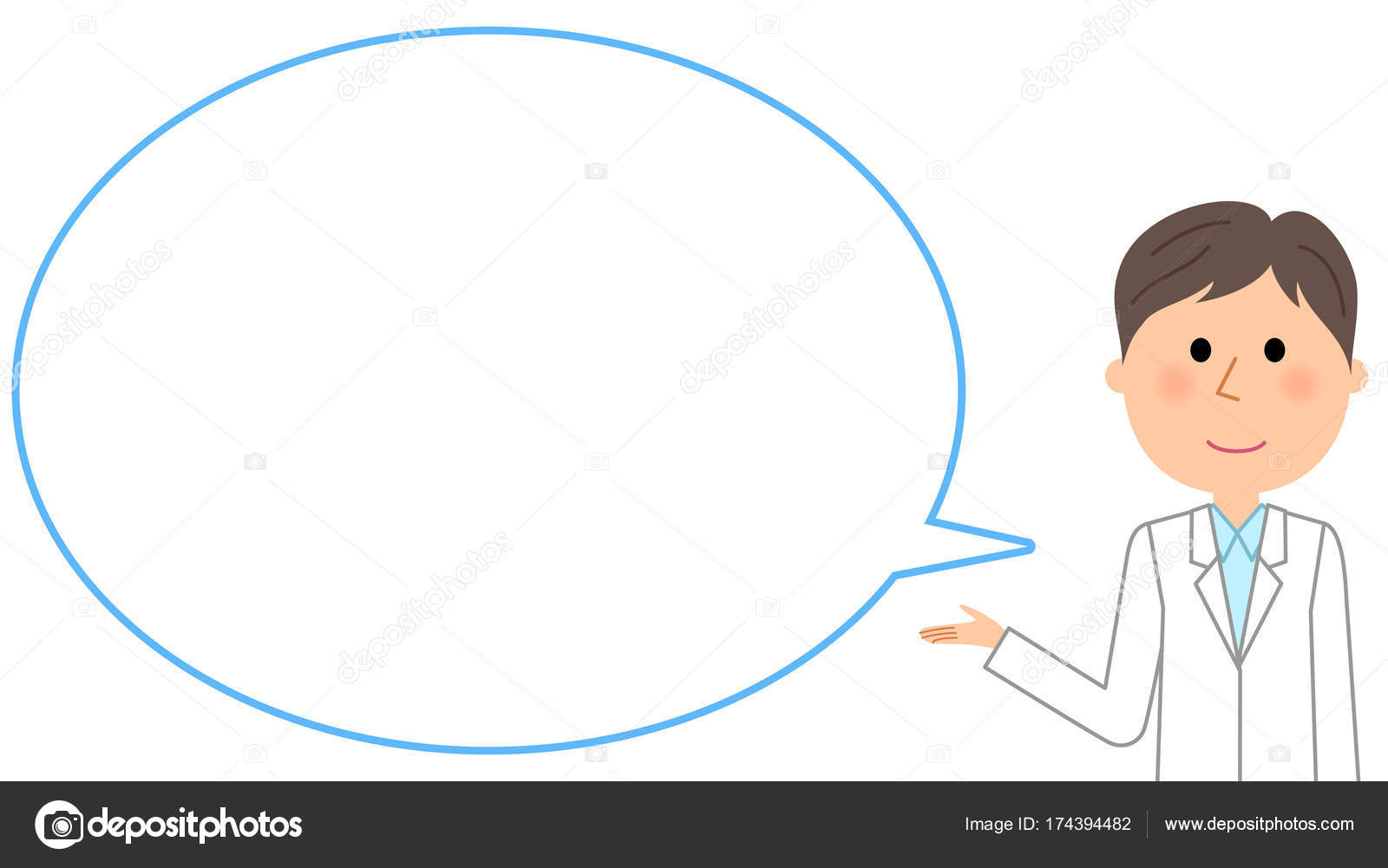 Dat is 10 % van een dag.
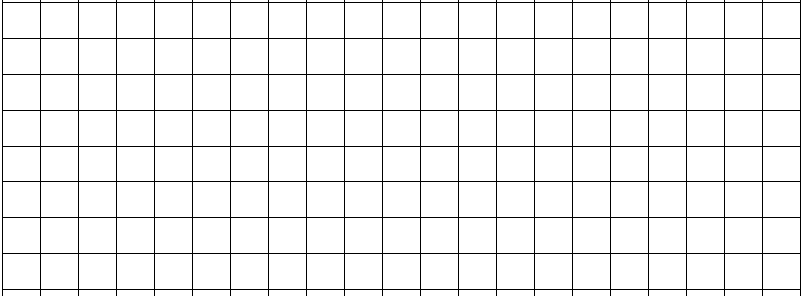 Uit een fles van 1 liter fruitsap is al 0,20 liter gedronken. 










Ik ben het        eens        niet eens met Jos, want
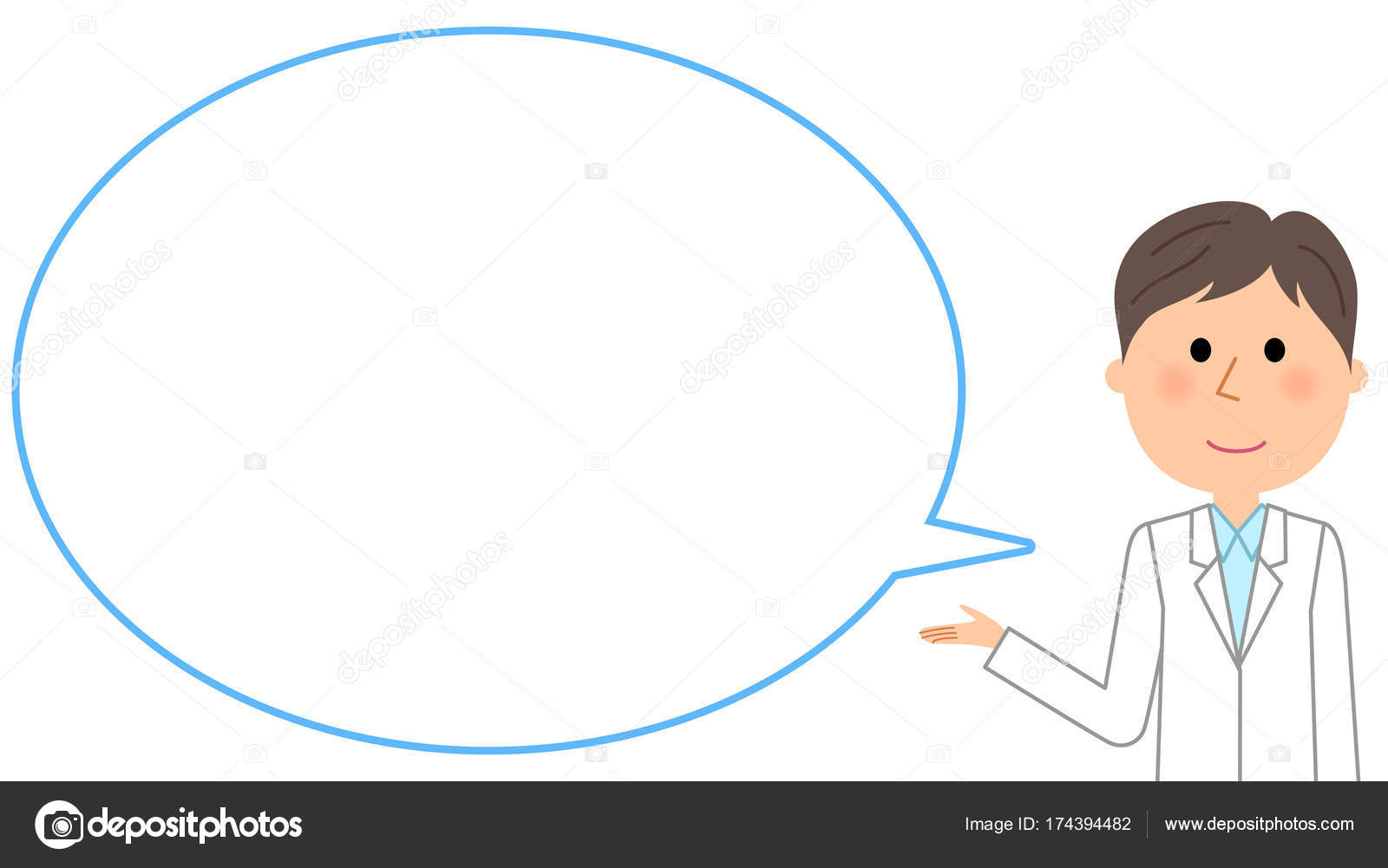 Er is al 1/20 of 5 % uit de fles.
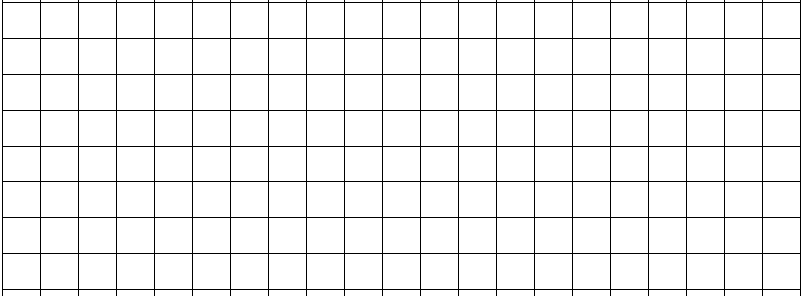 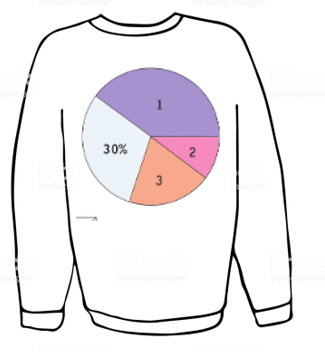 30 %
Iedereen maakt eerst
1
2
3
4
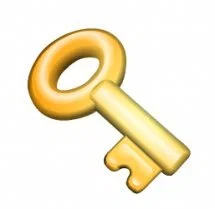 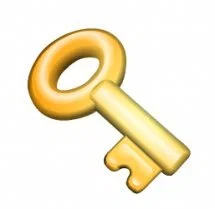 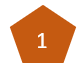 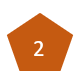 1
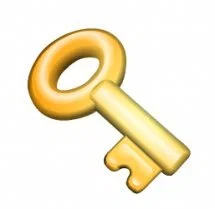 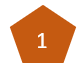 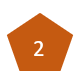 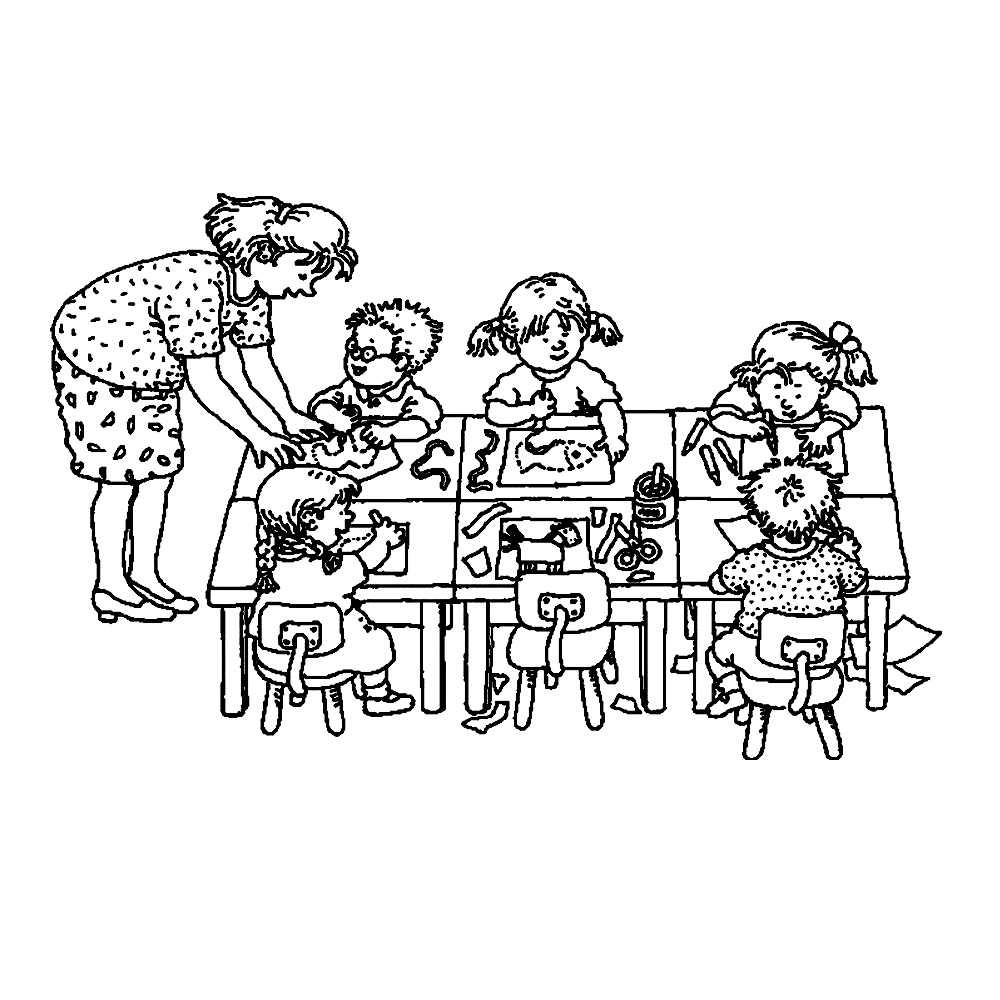